January 2018
802.11 January 2018 Closing Reports
Date: 2018-01-26
Authors:
Slide 1
Adrian Stephens, Intel Corporation
January 2018
Abstract
This document is a digest of the closing reports of all 802.11 sub-groups for presentation at the January 2018 closing plenary meeting. Attendance information and liaison reports (including liaison reports from the mid-week plenary) are also included.
R1: Adds 802.18 and 802.24 liaison reports
Slide 2
Adrian Stephens, Intel Corporation
January 2018
Attendance
Data as of 2018-01-18
17:00
Slide 3
Adrian Stephens, Intel Corporation
January 2018
Attendance Total
Slide 4
Adrian Stephens, Intel Corporation
January 2018
Attendance Histogram
Slide 5
Adrian Stephens, Intel Corporation
Attendance by Country
January 2018
Slide 6
Adrian Stephens, Intel Corporation
January 2018
Doc Revision uploads by meeting (month #)
Slide 7
Adrian Stephens, Intel Corporation
January 2018
802.11 WG Editor’s Meeting (Jan 2018)
Date: 2018-01-14
Authors:
Slide 8
Adrian Stephens, Intel Corporation
from slide 1/7 of 11-17-1866 by Peter Ecclesine (Cisco Systems)
January 2018
Volunteer Editor Contacts
TGaj – Jiamin CHEN – jiamin.chen@mail01.huawei.com , Shiwen He – shiwenhe@seu.edu.cn
TGak – Donald Eastlake – d3e3e3@gmail.com
TGaq – Lee Armstrong – LRA@tiac.net 
TGax – Robert Stacey – robert.stacey@intel.com  
TGay – Carlos Cordeiro – carlos.cordeiro@intel.com  
TGaz – Chao Chun Wang – chaochun.wang@mediatek.com 
TGba – Po-kai Huang – po-kai.huang@intel.com 
REVmd –Emily Qi – emily.h.qi@intel.com, Edward Au – edward.ks.au@huawei.com, 
Editors Emeritus:
TGaa – Alex Ashley – alex.ashley@hotmail.co.uk	
TGac – Robert Stacey – robert.stacey@intel.com 
TGad – Carlos Cordeiro – carlos.cordeiro@intel.com  
TGae – Henry Ptasinski – henry@LOGOUT.COM 
TGaf – Peter Ecclesine – petere@ieee.org  
REVmc – Adrian Stephens – adrian.p.stephens@ieee.org , Edward Au – edward.ks.au@huawei.com, Emily Qi – emily.h.qi@intel.com 
TGai - LRA@tiac.net, Ping FANG Ping.FANG@huawei.com 
TGah – Yongho Seok yongho.seok@gmail.com,  Alfred Asterjadhi – aasterja@qti.qualcomm.com   
TGaq – Dan Gal –  ddrgal@gmail.com
Slide 9
Adrian Stephens, Intel Corporation
from slide 2/7 of 11-17-1866 by Peter Ecclesine (Cisco Systems)
January 2018
MIB discussion
Topic: 
Currently, there is inconsistent usage of “TruthValue” MIB attributes.
Provide guidelines for a pattern of usage that can be applied consistently on new projects.  Merge these guidelines into MDR process.

Actions:
Review 11-18/0052r1 – Presentation & overview
Review 11-15/0355r13 – MIB design patterns recommendations
Provide any feedback to ARC SC; Discuss approach to incorporate into MDR
Slide 10
Adrian Stephens, Intel Corporation
from slide 3/7 of 11-17-1866 by Peter Ecclesine (Cisco Systems)
January 2018
802.11 Style Guide
See https://mentor.ieee.org/802.11/dcn/09/11-09-1034-12-0000-802-11-editorial-style-guide.docx
We updated 802.11 WG Style Guide based on 2012 IEEE Standards Style Manual and consistency changes in final publication of the 802.11 standard
Editor’s responsibility includes checking the 2014 IEEE Standards Style Manual when creating or updating drafts. https://development.standards.ieee.org/myproject/Public/mytools/draft/styleman.pdf
Submissions with draft text should conform to both the WG11 Style Guide and IEEE Standards Style Manual
Note that the Style Guide evolves with our practice, expect a revision in March
Slide 11
Adrian Stephens, Intel Corporation
from slide 4/7 of 11-17-1866 by Peter Ecclesine (Cisco Systems)
January 2018
Editor Amendment Ordering
Data as of January 2018
See http://grouper.ieee.org/groups/802/11/Reports/802.11_Timelines.htm
In Nov 2017, Editors discussed REVmd schedule and possible completion in 2020, and expect only amendments 1 to 5 in REVmd. We will revisit the running order in July.
Slide 12
Adrian Stephens, Intel Corporation
from slide 5/7 of 11-17-1866 by Peter Ecclesine (Cisco Systems)
January 2018
Jan 2018
Draft Development Snapshot
Changes from  last report shown in red.
Most current doc shaded green.
Slide 13
Adrian Stephens, Intel Corporation
from slide 6/7 of 11-17-1866 by Peter Ecclesine (Cisco Systems)
January 2018
MIB Style, Visio and Frame Practices
I’m going to suggest going forward we use a single style with appropriately set tabs,  and use leading Tabs to distinguish the syntax and description parts. (Adrian Stephens Feb 9, 2010)
 Keep embedded figures using visio as long as possible
Near the end of sponsor ballot,  turn these all into .emf (windows meta file) format files (you can do this from visio using “save as”).   Keep separate files for the .vsd source and the .emf file that is linked to from frame. There is likelihood we should use .emf
Two ways to format a figure & its caption in frame:
Insert a table.  Insert anchored frame inside table cell to hold graphics.  Use table caption as figure caption.
Insert an anchored frame.  Insert caption inside a text frame inside the anchored frame.  Insert graphics inside the anchored frame.
Frame templates exist for published amendments 11aa, 11ac, 11af
Slide 14
Adrian Stephens, Intel Corporation
from slide 7/7 of 11-17-1866 by Peter Ecclesine (Cisco Systems)
January 2018
AANI SC Closing Report  January 2018
Date: 2018-01-19
Authors:
Slide 15
Adrian Stephens, Intel Corporation
from slide 1/7 of 11-18-0265 by Joseph Levy (Interdigital)
January 2018
Abstract
Abstract
This Document is the closing report for AANI SC, 
November 2016 Meeting in San Antonio, TX
This Document is the closing report for AANI SC, 
January 2018 Meeting in Irvine, California, USA
Slide 16
Adrian Stephens, Intel Corporation
from slide 2/7 of 11-18-0265 by Joseph Levy (Interdigital)
January 2018
802.11 AANI SC – January 2018
Meeting Goals: 
Complete a draft of an 802.11 IMT-2020 Proposal
Gain 802.11 WG approval of the draft 802.11 IMT-2020 Proposal
Gain 802.18 SC approval of the draft 802.11 IMT-202 Proposal
Plan support of the Proposal at the ITU-T WP5D Meeting 31-01-2018
Contributions on topics related to 3GPP Interworking or NEND ICA
Agenda: See 11-17/1867r4, met for 8 hours 
Meeting Activity:
Reviewed AANI SC Status/Background
Reviewed draft of: SKELETON FOR A CANDIDATE IMT-2020 RIT BASED ON IEEE 802_11 (11-17/1889r2)
Discussed the content and desire to submit an 802.11 based IMT-2020 RIT proposal to the January ITU-R WP5D meeting in Seoul.
Discussed possible additional AANI work.
Slide 17
Adrian Stephens, Intel Corporation
from slide 3/7 of 11-18-0265 by Joseph Levy (Interdigital)
January 2018
Meeting Report/Minutes/Summary 1/2
Mid-week: 11-18/0232r0 AANI SC Report to the WG January 2018
Minutes, AANI SC, January 2018 (11-18/0228r2)
Contributions received after the mid-week 802.11 plenary:
11-17/1889r03 – AANI skeleton for a candidate IMT 2020 RIT based on IEEE 802.11 
11-18/0256r0 – AANI 802.11ax for IMT-2020
This document provides an analysis of 802.11ax capabilities vis-à-vis the IMT-2020 requirements for the eMBB Indoor Hotspot and Dense Urban scenarios.
It also discusses the features in other unlicensed spectrum technologies like LAA and MulteFire.
It also discusses 802.11ax features with the proposed features in NR-Unlicensed in order to meet the IMT-2020 requirements.
Slide 18
Adrian Stephens, Intel Corporation
from slide 4/7 of 11-18-0265 by Joseph Levy (Interdigital)
January 2018
Meeting Report/Minutes/Summary 2/2
Straw Poll from Thursday AM2 meeting:
AANI SC recommends that 802.11 WG should:
Approve 11-17/1889r3
Approve 11-17/1889r2
Authorize AANI SC to continue work on an IEEE 802.11 contribution to ITU-R WP5D towards an 802.11 based IMT-2020 RIT Proposal, through March F2F
Authorize AANI SC to  continue work to produce a IMT-2020/802.11 requirements analysis 
Stop all AANI SC activity related to an IEEE 802.11 contribution to ITU-R WP5D or addressing an 802.11 based IMT-2020 RIT Proposal.
1) 0   2) 0   3) 12  4) 14   5) 21
Slide 19
Adrian Stephens, Intel Corporation
from slide 5/7 of 11-18-0265 by Joseph Levy (Interdigital)
January 2018
Call for Contributions
To progress the work in AANI SC contributions are requested: 
Related to 3GPP SA TSG
Reviews/tutorials on the 3GPP core network and/or 802.11 interworking
Reviews/tutorials on the completed 3GPP SA studies for 5G: TR 23.799, TR 33.899
Reviews/Tutorials on 3GPP SA R15 (5G) Activity: TS 23.501, TS 23.502, TS 33.501 
Any other 3GPP nextGen Core network and 802.11 interworking
Related to NEND ICA
	Related to Industrial Networking
	Related to Future Data Centre Networks
	Other 
Potential additional topics based on 802.11 WG authorization
802.11 IMT-2020 Submission
5G/802.11 requirements analysis
Slide 20
Adrian Stephens, Intel Corporation
from slide 6/7 of 11-18-0265 by Joseph Levy (Interdigital)
January 2018
Future Session Planning
Teleconference: 
	Dependent on topics the WG has authorized
	as required with 10 days’ notice (TBC)

4-9 March 2018 F2F, Hyatt Regency O'Hare, Rosemont, Illinois, USA:
	Topics for discussion/contribution:
Potential topics authorized by the 802.11 WG
3GPP Interworking
NEND IC activity
Meeting time requested: 2? sessions - Monday PM1, and Thursday AM2 – TBC
Slide 21
Adrian Stephens, Intel Corporation
from slide 7/7 of 11-18-0265 by Joseph Levy (Interdigital)
January 2018
ARC Closing Report
Date: 2018-01-18
Authors:
Slide 22
Adrian Stephens, Intel Corporation
from slide 1/8 of 11-18-0264
January 2018
Abstract
This document is the closing report for ARC SC, 
January 2018 Meeting in Irvine, California, USA
Slide 23
Adrian Stephens, Intel Corporation
from slide 2/8 of 11-18-0264
January 2018
Work Completed
Agenda is here: 11-17/1863r5   

MIB Design Pattern work item
Reviewed document capturing patterns envisioned:  11-15/0355r13, which has minor cleanup/editorial fixes over the November version.
Reviewed presentation to accompany this document at Working Group plenary: 11-18/0052r2 
Agreed to this presentation for the WG mid-week plenary, for a WG decision at Friday’s plenary.
Also discussed with Editor’s group on Tuesday AM.  Generally accept, discussed mechanism to implement.
Slide 24
Adrian Stephens, Intel Corporation
from slide 3/8 of 11-18-0264
January 2018
Work Completed
“What is an ESS?”
From November, currently looking at 802.11u’s HESS, to compare/contrast with ESS.  Lead into review of MSGCF, also.
After detailed review of current Standard text, concluded that there are internal inconsistencies, preventing really understanding HESS.
This concept came from 802.21, and is also the basis for the Wi-Fi Alliance’s Passpoint (Hotspot 2.0) program.
Also reviewed the publicly available documents from Wi-Fi Alliance on Passpoint (Deployment Guidelines and Technical Specification Package).
Confusion continued over use of HESS in these external contexts
Agreed to try starting with what we think HESS is _supposed_ to accomplish, and after building up that model, compare to the actual document(s).  This will also require getting input from experts from 802.21 and Wi-Fi Alliance Hotspot 2.0.
This is ongoing…
Slide 25
Adrian Stephens, Intel Corporation
from slide 4/8 of 11-18-0264
January 2018
Work Completed (cont)
YANG/NETCONF
No progress this session.
Will have discussion/input in March.
Anybody with experience on these, please come help us out!

11ba architecture implications
Agreed to defer, until TGba has some more stability, and experts there have more time to consider architecture concepts – maybe March?

IETF/802 coordination
Nothing new.
Noted that a WNG presentation was given this week on broadcast service over 802.11, which is probably related to the IETF multicast over 802.11 discussion.
Slide 26
Adrian Stephens, Intel Corporation
from slide 5/8 of 11-18-0264
January 2018
Work Completed
802.1AS-rev use of Fine Timing Measurement
Draft 6.0 is available.  Our previous inputs have been incorporated.
Being worked directly by 802.11 experts, with 802.1AS

AP/DS/Portal architecture, 802/802.1 mappings
No progress this session.
Need to consolidate agreements, and provide input to REVmd.

Noted status of IEEE 1588 mapping to IEEE 802.11
No changes.  Ongoing balloting.  No action needed.
Related activity: 802.1AS REVision use of FTM

Noted IEEE 802 activities relevant to 802.11/ARC
No change: 802.1AC is now published, 802.1Q revision underway.
Slide 27
Adrian Stephens, Intel Corporation
from slide 6/8 of 11-18-0264
January 2018
Teleconference(s)
None planned
Slide 28
Adrian Stephens, Intel Corporation
from slide 7/8 of 11-18-0264
January 2018
March 2018 Plans
Three standalone meeting slots planned:
Recommendation on 802.11’s use of YANG/NETCONF
If ready, resume discussion of 11ba architecture implications, prepare proposal to TGba
Consider other “split” PHYs (?) – perhaps LC, 28 GHz
Consider IETF DetNet/time-sensitive networking input
Discussion of 802.1ASrev use of FTM, if needed
DS/AP/Portal architecture discussions, and “What is an ESS?”
Status updates on other IETF work, IEEE 1588 work
Slide 29
Adrian Stephens, Intel Corporation
from slide 8/8 of 11-18-0264
January 2018
IEEE 802.11 Coexistence SC closing reportin Irvine in January 2018
18 January 2018
Authors:
Slide 30
Adrian Stephens, Intel Corporation
from slide 1/5 of 11-18-0266 by Andrew Myles, Cisco
January 2018
IEEE 802.11 Coexistence SC achieved its goals as an effective discussion forum for coexistence issues
IEEE 802.11 Coex SC achievements in Irvine in Jan 2018 (agenda)
Reviewed results of recent ETSI BRAN meeting 
The meeting was focused on proposals for next revision of EN 301 893 but did not make any decisions
Discussed topics for potential discussion at next ETSI BRAN meeting
Key topic: There was good agreement on changes to the adaptivity clause (using a reference to IEEE 802.11-2016 for a neutral preamble) in EN 301 893 to enable full potential of 802.11ax, and yet promote fairness between all technologies
There is little interest in changes in EN 301 893 to explicitly support SR
Further consideration of blocking energy issue in EN 301 893 will depend on future contributions
Further consideration of “paused COT interpretation” in EN 301 893 will depend on future contributions
There is little interest in a new preamble for greenfield spectrum
Slide 31
Adrian Stephens, Intel Corporation
from slide 2/5 of 11-18-0266 by Andrew Myles, Cisco
January 2018
IEEE 802.11 Coexistence SC achieved its goals as an effective discussion forum for coexistence issues
IEEE 802.11 Coex SC achievements in Irvine in Jan 2018 (agenda)
Discussed status of various coexistence issues in 3GPP RAN1
A small number of 802.11 stakeholders have succeeded … so far, in making sure 802.11 coexistence is properly considered in 3GPP RAN1
Key message: more participation is required in 3GPP RAN1 from 802.11 stakeholders to ensure decisions are not made adverse to good coexistence
Discussed WFA LS to 3GPP RAN (11-17-1853-00) related to testing, as requested by WG Chair
SC determined the LS content and requests are aligned with previous IEEE 802 LS’s to 3GPP RAN/RAN1/RAN4
SC decided there is no need to send a LS to 3GPP RAN/RAN1/RAN4 …
… but recommended a motion of support by WG that can be referenced by any 802.11 stakeholders participating in the next 3GPP RAN4 meeting
Slide 32
Adrian Stephens, Intel Corporation
from slide 3/5 of 11-18-0266 by Andrew Myles, Cisco
January 2018
The SC is proposing a motion of support for WFA LS to 3GPP RAN4 in relation to testing
Motion in SC 
The IEEE 802.11 Coexistence SC requests the IEEE 802.11 WG to express support for the LS from WFA to 3GPP RAN as documented in 11-17-1853-00.
Passed 10/0/6/1
Proposed motion for WG
The IEEE 802.11 WG support the contents and the requests in the LS from WFA to 3GPP RAN documented in 11-17-1853-00
Moved:
Seconded:
Result:
Slide 33
Adrian Stephens, Intel Corporation
from slide 4/5 of 11-18-0266 by Andrew Myles, Cisco
January 2018
IEEE 802.11 Coexistence SC will continue its work in  Chicago before ETSI BRAN meeting in late Mar 2018
IEEE 802.11 Coexistence SC will meet in Chicago in early Mar 2018
Continue to act as a forum for discussion of coexistence issues between IEEE 802.11 and non-IEEE 802 technologies
Key activity: Prepare any inputs for ETSI BRAN meeting in late Mar 2018
Request: Submissions are requested to drive discussions, particularly in relation to ETSI BRAN and 3GPP activities
ETSI BRAN will meet in Sophia Antipolis in late Mar 2018
The timing of the ETSI BRAN meeting will allow time for IEEE 802.11 WG to submit official positions via LS
Even if 802.11 WG approves no official positions via LS, discussions at the SC in March will help inform delegates at the ETSI BRAN meeting
Slide 34
Adrian Stephens, Intel Corporation
from slide 5/5 of 11-18-0266 by Andrew Myles, Cisco
January 2018
WNG SC Closing Report
Date: 2018-01-19
Authors:
Slide 35
Adrian Stephens, Intel Corporation
from slide 1/3 of 11-18-0263 by Jim Lansford, Chair (Qualcomm)
January 2018
Abstract
Closing report for WNG SC for January 2018 in Irvine (California, USA)
Slide 36
Adrian Stephens, Intel Corporation
from slide 2/3 of 11-18-0263 by Jim Lansford, Chair (Qualcomm)
January 2018
Final Agenda
	https://mentor.ieee.org/802.11/dcn/17/11-17-1864-01-0wng-agenda-for-wng-2018-january.ppt 
Presentations at January 2018 meeting
“Broadcast Service on WLAN” - Hitoshi Morioka (SRC Software)
https://mentor.ieee.org/802.11/dcn/17/11-17-1736-04-0wng-broadcast-service-on-wlan.pptx 
One straw poll, no motions
“Introducing multiple primary channels to exploit unused resources scattered in multiple channels/bands” - Kazuto Yano (ATR Institute)
https://mentor.ieee.org/802.11/dcn/17/11-17-1699-06-0wng-introducing-multiple-primary-channels-to-exploit-unused-resources-scattered-in-multiple-channels-bands.pptx 
One straw poll, no motions
“Wi-Fi Full Duplex” - James Gilb (Gilb Consulting)
https://mentor.ieee.org/802.11/dcn/18/11-18-0191-01-0wng-full-duplex-for-802-11.pptx 
Two straw polls, no motions
Minutes
  https://mentor.ieee.org/802.11/dcn/18/11-18-0253-00-0wng-wng-meeting-minutes-of-2018-january-irvine-meeting.docx 
Plans for March 2018
TBD
No motions, no conference calls
Slide 37
Adrian Stephens, Intel Corporation
from slide 3/3 of 11-18-0263 by Jim Lansford, Chair (Qualcomm)
January 2018
IEEE 802 JTC1 Standing CommitteeJan 2018 (Irvine) closing report
19 January 2018
Authors:
Slide 38
Adrian Stephens, Intel Corporation
from slide 1/3 of 11-18-0268 by Andrew Myles, Cisco
January 2018
IEEE 802 JTC1 SC focused on executing PSDO process & reviewing progress of SC6 Security ad hoc
IEEE 802 JTC1 SC achievements in Irvine in Jan 2018
Processed PSDO submissions
Noted status of 49 standards in the PSDO pipeline
Reviewed SC6 Security ad hoc progress
The Security ad hoc was proposed in SC6 primarily as a mechanism to attack IEEE 802.1 based security …
… consistent with large number of China NB comments over last few years
The first teleconference is scheduled for 23 Feb 2018 …
… but so far no submissions have been made
Slide 39
Adrian Stephens, Intel Corporation
from slide 2/3 of 11-18-0268 by Andrew Myles, Cisco
January 2018
January 2018
The IEEE 802 JTC1 SC will execute the PSDO process in Chicago in Mar 2018
IEEE 802 JTC1 SC plans for Chicago in Mar 2018
Execute PSDO process
Review SC6 Security ad hoc activities
Re-visit previous decision to withdraw various ISO/IEC/IEEE standards
Slide 40
Adrian Stephens, Intel Corporation
from slide 3/3 of 11-18-0268 by Andrew Myles, Cisco
January 2018
TGmd January 2018 Closing Report
Date: 2018-01-18
Authors:
Slide 41
Adrian Stephens, Intel Corporation
from slide 1/8 of 11-18-0267 by Dorothy Stanley, HP Enterprise
January 2018
Abstract
This presentation contains the IEEE 802.11 TGmd closing report for the January 2018 session.
Slide 42
Adrian Stephens, Intel Corporation
from slide 2/8 of 11-18-0267 by Dorothy Stanley, HP Enterprise
January 2018
Work completed this week
Completed comment collection comment resolution (368 total)
Approved motion for initial Working Group LB on D1.0
Agenda, includes motions
https://mentor.ieee.org/802.11/dcn/17/11-17-1871-10-000m-january-2018-tgmd-agenda.pptx
Slide 43
Adrian Stephens, Intel Corporation
from slide 3/8 of 11-18-0267 by Dorothy Stanley, HP Enterprise
January 2018
TGmd schedule - unchanged
January 2018 – Initial WGLB
September 2018 –D2.0 WGLB Recirculation LB 
February 2019 – Form SB Pool
March 2019 – MEC/MDR done
April 2019 – Initial SB 
October 2019 – Recirculation SB
July 2020 – Final WG/EC approval
September 2020 – Revcom/SASB approval
Slide 44
Adrian Stephens, Intel Corporation
from slide 4/8 of 11-18-0267 by Dorothy Stanley, HP Enterprise
January 2018
Plans for Jan - April
Teleconferences planned for Friday Feb 16, 23
Continued comment resolution 

Ad-hoc meeting week April 9th for the purposes of comment resolution
Slide 45
Adrian Stephens, Intel Corporation
from slide 5/8 of 11-18-0267 by Dorothy Stanley, HP Enterprise
January 2018
Motion 48   – Initial WGLB
Having approved changes to P802.11REVmd D0.5, as defined in 11-17-914r12 and 11-17-1871r9,
Instruct the editor to prepare P802.11REVmd D1.0 and
Approve a 40 day Working Group Technical Letter Ballot asking the question “Should P802.11REVmd D1.0 be forwarded to Sponsor Ballot?”
Moved: Jon Rosdahl
Seconded: Matthew Fischer
Result: 13-2-0 Passes
Slide 46
Adrian Stephens, Intel Corporation
from slide 6/8 of 11-18-0267 by Dorothy Stanley, HP Enterprise
January 2018
Motion   – April Ad-hoc
Approve an TGmd Ad-hoc meeting during the week of April 9, 2018, anticipated to be held in Fort Lauderdale/Cambridge/Portland (may change depending on sponsor).
Moved: Graham Smith
Seconded: Stephen McCann
Result: 11-0-3 Passes
Slide 47
Adrian Stephens, Intel Corporation
from slide 7/8 of 11-18-0267 by Dorothy Stanley, HP Enterprise
January 2018
References
https://mentor.ieee.org/802.11/dcn/17/11-17-0004-03-0000-revision-par-proposal-tgmd.doc 
Approved PARs: https://standards.ieee.org/about/sba/index.html
Slide 48
Adrian Stephens, Intel Corporation
from slide 8/8 of 11-18-0267 by Dorothy Stanley, HP Enterprise
January 2018
TGak January Closing Report
Date: 2018-01-18
Authors:
Abstract

Closing Report of the 802.11 TGak meeting January 2018 in Irvine, California, USA.
Slide 49
Adrian Stephens, Intel Corporation
from slide 1/3 of 11-18-0243 by Donald Eastlake, Huawei
January 2018
TGak Closing Report
Accomplishments
Since November 2017 meeting
3 teleconferences
2 Sponsor Ballot recirculations
Adopted motion to request the ExecComm to forward P802.11ak D6.0 to RevCom.

TGak agenda is in 11-17/1836r2
TGak minutes will be in 11-18/0247
Slide 50
Adrian Stephens, Intel Corporation
from slide 2/3 of 11-18-0243 by Donald Eastlake, Huawei
January 2018
TGak Closing Report
Teleconferences
If any teleconferences are needed, they will be held on 10+ days notice by the Chair

March 2018 Plans
If something comes up, take care of it.
Slide 51
Adrian Stephens, Intel Corporation
from slide 3/3 of 11-18-0243 by Donald Eastlake, Huawei
January 2018
TGaq Closing Report
Date: 2018-01-17
Authors:
Slide 52
Adrian Stephens, Intel Corporation
from slide 1/4 of 11-18-0238 by Stephen McCann, BlackBerry
January 2018
Abstract
Closing report for TGaq (Pre-Association Discovery) for January 2018, Irvine, California, USA.
Slide 53
Adrian Stephens, Intel Corporation
from slide 2/4 of 11-18-0238 by Stephen McCann, BlackBerry
January 2018
Work Completed this week
7th re-circulation sponsor ballot comment resolution
14 comments,  13T, 1E
All comments resolved
Hope to start 8th re-circulation sponsor ballot with D14.0 shortly.
Waiver request
Received 5 new mandatory coordination comments from IEEE RAC
Not been able to satisfy all of these comments
A waiver request is required to proceed to RevCom
The waiver request is in document 11-17-1704r5
Requires updating
Slide 54
Adrian Stephens, Intel Corporation
from slide 3/4 of 11-18-0238 by Stephen McCann, BlackBerry
January 2018
Plans for March 2018
Update package for the EC in March 2018
RevCom date – March 2018
Slide 55
Adrian Stephens, Intel Corporation
from slide 4/4 of 11-18-0238 by Stephen McCann, BlackBerry
January 2018
TGax January 2018 Closing Report
Date: 2018-01-18
Authors:
Slide 56
Adrian Stephens, Intel Corporation
from slide 1/5 of 11-18-0261 by Osama Aboul-Magd (Huawei Technologies)
January 2018
Abstract
This document is the closing report for the TGax for the January 2018 session.
Slide 57
Adrian Stephens, Intel Corporation
from slide 2/5 of 11-18-0261 by Osama Aboul-Magd (Huawei Technologies)
January 2018
Work Completed
Approved resolutions to over 700 technical CIDs
Approved resolutions of Editorial CIDs implemented in draft D 2.1.
The TG Editor is planning to produce a new revision based on approved resolutions
A TG motion passed to hold an ad hoc meeting in the Bay Area during the period Feb. 28 – March 1-2, 2018.
No changes to the TG timeline
The agenda is available at: https://mentor.ieee.org/802.11/dcn/17/11-17-1851-06-00ax-tgax-january-2018-meeting-agenda.pptx
Slide 58
Adrian Stephens, Intel Corporation
from slide 3/5 of 11-18-0261 by Osama Aboul-Magd (Huawei Technologies)
January 2018
March 2018 Goals
Continue with comment resolution on draft D2.0.
Slide 59
Adrian Stephens, Intel Corporation
from slide 4/5 of 11-18-0261 by Osama Aboul-Magd (Huawei Technologies)
January 2018
Conference Call Times
Previously Approved:
January 25		20:00 – 22:00

New Set of Telecons:
February 1			@ 10:00 – 12:00 ET
February 8, 22		@ 20:00 – 22:00 ET
Slide 60
Adrian Stephens, Intel Corporation
from slide 5/5 of 11-18-0261 by Osama Aboul-Magd (Huawei Technologies)
January 2018
Task Group AY January 2018 Closing Report
Date: 2018-01-19
Authors:
Slide 61
Adrian Stephens, Intel Corporation
from slide 1/5 of 11-18-0173 by Edward Au (Huawei Technologies)
January 2018
Abstract
This document is the closing report for Task Group AY for the January 2018 session.
Slide 62
Adrian Stephens, Intel Corporation
from slide 2/5 of 11-18-0173 by Edward Au (Huawei Technologies)
January 2018
Work Completed
34 submissions are covered during the meeting covering areas related to:
Comment resolution on Letter Ballot 231 (Draft 1.0)
Technical presentation
Channel model
Use case
129 technical CIDs are resolved and approved.
A TG motion is passed to hold an ad hoc meeting in Hyatt Regency O’Hare, Rosemont, on March 2 (Friday) and March 3 (Saturday).
Slide 63
Adrian Stephens, Intel Corporation
from slide 3/5 of 11-18-0173 by Edward Au (Huawei Technologies)
January 2018
Goals for March 2018 plenary
Comment resolution
Technical presentation
Slide 64
Adrian Stephens, Intel Corporation
from slide 4/5 of 11-18-0173 by Edward Au (Huawei Technologies)
January 2018
Teleconference Schedule
January 24 (Wednesday), 10:00am ET – 11:30am ET
January 31 (Wednesday), 10:00am ET – 11:30am ET
February 7 (Wednesday), 10:00am ET – 11:30am ET
February 14 (Wednesday), 10:00am ET – 11:30am ET
February 21 (Wednesday), 10:00am ET – 11:00am ET
Slide 65
Adrian Stephens, Intel Corporation
from slide 5/5 of 11-18-0173 by Edward Au (Huawei Technologies)
January 2018
TGaz Next Generation Positioning Jan. Closing Report
Date: 20118-01-18
Authors:
Slide 66
Adrian Stephens, Intel Corporation
from slide 1/5 of 11-18-0262 by Jonathan Segev, Intel corporation
January 2018
Abstract
This document is the TGaz Next Generation Positioning closing report for the Irvine Ca. meeting, Jan. 2018.
Slide 67
Adrian Stephens, Intel Corporation
from slide 2/5 of 11-18-0262 by Jonathan Segev, Intel corporation
January 2018
TG Status And Work Completed
Group met for 5 time slots during this week reviewing a total of 17 submissions.
SFD (Spec Framework Document):
Approved total of 61 new SFD requirements with most focus on secured ranging measurement.
Reviewed amendment text conversion with 3 major submissions on HEz and VHTz ranging FTM operation.
Expect D0.1 coming out of the Jan. meeting.
Open call for amendment text and SFD submissions. 
PAR and CSD changes in final stages of process (IEEE-SA).
Slide 68
Adrian Stephens, Intel Corporation
from slide 3/5 of 11-18-0262 by Jonathan Segev, Intel corporation
January 2018
Goals For March Meeting
Continue SFD development.
Complete SFD to amendment text conversion.
Approve D0.1 of the Amendment Text working document. 
Review technical proposals.
Slide 69
Adrian Stephens, Intel Corporation
from slide 4/5 of 11-18-0262 by Jonathan Segev, Intel corporation
January 2018
Teleconference Schedule
Feb. 21th (Wed.) 11:00AM ET for 1hr. 
Feb. 28th (Wed.) 11:00AM ET for 1hr.
Slide 70
Adrian Stephens, Intel Corporation
from slide 5/5 of 11-18-0262 by Jonathan Segev, Intel corporation
January 2018
TGbaJanuary 2018 Closing Report
Date: 2018-01-18
Authors:
Slide 71
Adrian Stephens, Intel Corporation
from slide 1/5 of 11-18-0259 by Minyoung Park (Samsung)
January 2018
Abstract
This document is the TGba closing report for January 2018
Slide 72
Adrian Stephens, Intel Corporation
from slide 2/5 of 11-18-0259 by Minyoung Park (Samsung)
January 2018
Work Completed
Approved TGba Spec Framework Document (SFD) 
IEEE 802.11-17/575r8
Approved PHY/MAC spec text documents to create TGba D0.1
Reviewed technical presentations
Reviewed the TG timeline
Set goals for the March 2018 meeting
Agenda: see doc.: IEEE 802.11-17/1862r8
Slide 73
Adrian Stephens, Intel Corporation
from slide 3/5 of 11-18-0259 by Minyoung Park (Samsung)
January 2018
Goal for March 2018
Review and approve TGba SFD and TGba D0.1
Review spec text documents for TGba D0.2
Review technical presentations
Work on TGba task group documents
Review TG timeline
Slide 74
Adrian Stephens, Intel Corporation
from slide 4/5 of 11-18-0259 by Minyoung Park (Samsung)
January 2018
Teleconference Call Schedule
Three teleconference calls (Mondays, each 1 hour)
Jan 29, 10:00 ET
Feb 12, 17:00 ET
Feb 26, 23:00 ET
Slide 75
Adrian Stephens, Intel Corporation
from slide 5/5 of 11-18-0259 by Minyoung Park (Samsung)
January 2018
Light Communications Study Group January 2018 Closing Report
Date: 2018-01-18
Author:
Slide 76
Adrian Stephens, Intel Corporation
from slide 1/5 of 11-18-0260 by Nikola Serafimovski (pureLiFi)
January 2018
Abstract
This presentation contains the IEEE 802.11 Light Communications Study Group closing report for the January 2018 session.
Slide 77
Adrian Stephens, Intel Corporation
from slide 2/5 of 11-18-0260 by Nikola Serafimovski (pureLiFi)
January 2018
The LC SG achieved its objective for the Irvine, CA Meeting
Content
Discussed the submitted comments (doc. 11-17/1831r3) and agreed resolution in the text
Completed the draft PAR (doc. 11-17/1604r8) and CSD (doc. 11-17/1603r7) for submission to the 802.11 WG
Discussed the updated usage models for LC (doc. 11-17/1743).

Motions
Two motions approving the PAR (doc. 11-17/1604r8) and the CSD (doc. 11-17/1603r7) are in the next slides.

Minutes of the meeting are available as doc. 11-18/0206r2.
Slide 78
Adrian Stephens, Intel Corporation
from slide 3/5 of 11-18-0260 by Nikola Serafimovski (pureLiFi)
January 2018
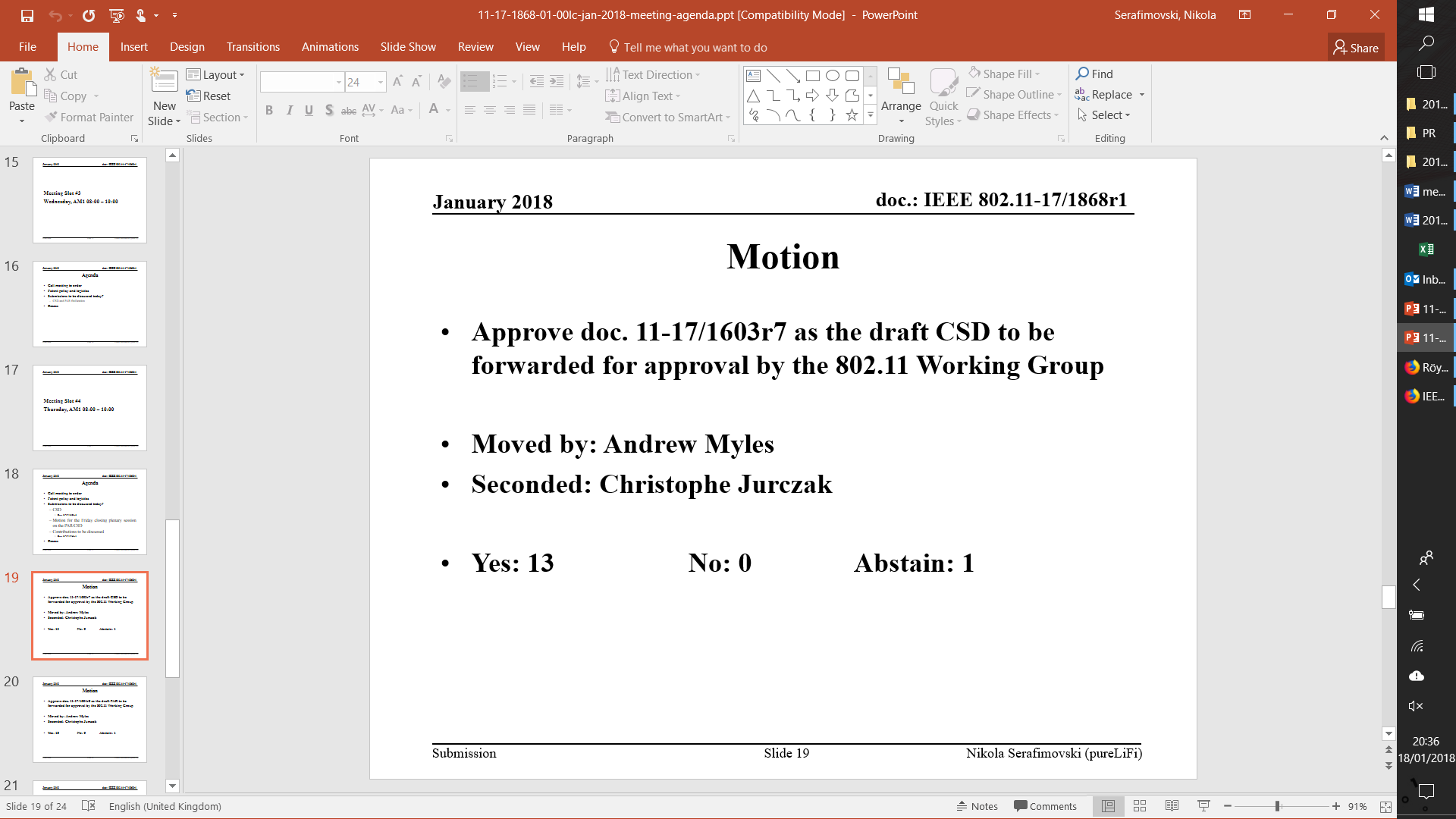 Slide 79
Adrian Stephens, Intel Corporation
from slide 4/5 of 11-18-0260 by Nikola Serafimovski (pureLiFi)
January 2018
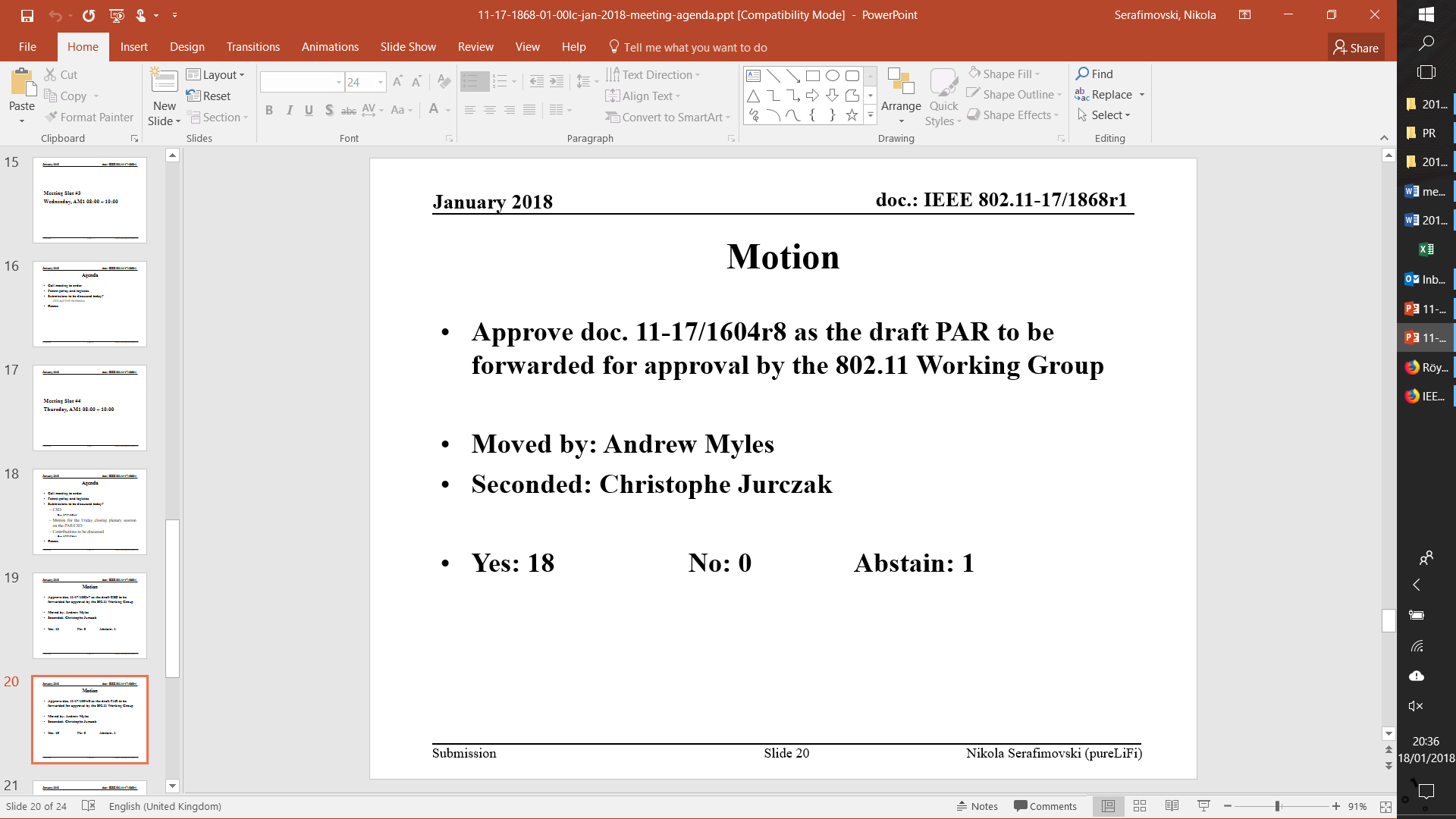 Slide 80
Adrian Stephens, Intel Corporation
from slide 5/5 of 11-18-0260 by Nikola Serafimovski (pureLiFi)
January 2018
RR-TAG (802.18) to 802.11 Liaison
Date: 19 January 2018
Authors:
Slide 81
Adrian Stephens, Intel Corporation
from slide 1/9 of 18-18-0013 by Jay Holcomb, Itron Inc.
January 2018
Items Reviewed/Discussed in the RR-TAG
Americas updates
New spectrum bill proposed (S.1682)
Includes a section on rule making on the unlicensed use of 5925 to 7125 MHz. 
Has gone no where.   

ISED consultation on harmonizing TVWS with the US
Nothing of note to comment on. 

ISED consultation on Spectrum Outlook 2018 - 2022
Walked though the 23 questions and ID'd ones we may want to comment on . 
No mention of the 6 GHz band
Comments due 16 February 2018
Slide 82
Adrian Stephens, Intel Corporation
from slide 2/9 of 18-18-0013 by Jay Holcomb, Itron Inc.
January 2018
Items Reviewed/Discussed in the RR-TAG-2
EMEA updates
6 GHz activity
EC mandate, RSCOM17-53rev1, now final and is limited to 5925-6425 MHz.  

ERM SR Doc, TR 103 524 has some opposition, still expecting to get published end of January.

3GPPP RAN#78 (RP-172804)  study item, looking at 5925 – 7125 GHz also.

CEPT ECC SE45 and FM57 had their first meetings.
SE45 Introduced RLAN parameters as contained in the SRDoc ETSI TR 103 524.
FM57 discussed the opportunity to prepare a questionnaire and obtain information on the actual deployment and technical and operational parameters of FS in the 6 GHz range.
Slide 83
Adrian Stephens, Intel Corporation
from slide 3/9 of 18-18-0013 by Jay Holcomb, Itron Inc.
January 2018
Items Reviewed/Discussed in the RR-TAG-3
EMEA updates cont.: 
60 GHz activity
ETSI SR doc, TR 103 583  being worked on with some points on ITS channelization 


Ofcom fixed wireless consultation looking at 6 and 60 GHz
Fixed wireless links could change over the next 5-10 years. 
Asking different things for 57-66, 64-66 and 66-81GHz bands. 
And looking to move 1.4 GHz users to the 6 GHz band.
Walked though the 11 questions and ID'd ones we may want to comment on.  Refined at Ad Hoc on Wednesday.
Approved on Thursday.
Slide 84
Adrian Stephens, Intel Corporation
from slide 4/9 of 18-18-0013 by Jay Holcomb, Itron Inc.
January 2018
Items Reviewed/Discussed in the RR-TAG-4
ETSI standards
EN 301 893, 5GHz, has a new work item looking at several things.
Including, Energy Detection Threshold, Receiver requirements with the blocking, and general text clarity

EN 302 567, 60 GHz, not in OJEU yet, possibly by end of February
Including OOB/Mask, Rx performance and test methods. 


APAC updates
ACMA LIPD class licensing consultation 
One of note is alignment with FCC in 57-66 GHz

HKCA: Performance specification for radio equipment operating in the 920-925 MHz band for the provision of public tele services
Slide 85
Adrian Stephens, Intel Corporation
from slide 5/9 of 18-18-0013 by Jay Holcomb, Itron Inc.
January 2018
Additional
IEEE SA
Reviewed/commented on recent draft of the IEEE SA Board of Governors Position Statement on Additional Spectrum Needed (for IEEE).  
This is a continuation of reviewing/commenting an earlier draft at the November 2017 Plenary. 
 
Ofcom Presentation
Andy Gowans from Ofcom had a presentation on what is going on at Ofcom. 
https://mentor.ieee.org/802.18/dcn/18/18-18-0012-01-0000-ofcom-update-for-ieee-802.pptx
Slide 86
Adrian Stephens, Intel Corporation
from slide 6/9 of 18-18-0013 by Jay Holcomb, Itron Inc.
January 2018
Documents Approved
Documents Approved
Agenda for the week
https://mentor.ieee.org/802.18/dcn/18/18-18-0008-02-0000-rr-tag-irvine-interim-meeting-agenda-january-2018.pptx

Orlando  minutes
https://mentor.ieee.org/802.18/dcn/17/18-17-0140-01-0000-meeting-minutes-nov-2017-orlando.docx 

Teleconference minutes 

Ofcom Fixed Wireless Consultation
https://mentor.ieee.org/802.18/dcn/18/18-18-0009-02-0000-ofcom-questions-and-answers-fixed-wireless-spectrum-strategy.ppt 

IEEE SA BOG Additional Spectrum Needed Position Statement
https://mentor.ieee.org/802.18/dcn/18/18-18-0010-01-0000-sa-use-of-spectrum-draft-position-06dec17.docx
Slide 87
Adrian Stephens, Intel Corporation
from slide 7/9 of 18-18-0013 by Jay Holcomb, Itron Inc.
January 2018
Next
Americas
-    Work on ISED consultation for Spectrum Outlook 2018 - 2022

EMEA 
6 GHz license exempt sharing 
60 GHz  SR Doc. etc. 

APAC
Anything new that comes up. 

Ongoing:
Monitor / support ITU contributions, FCC comments, etc.
Slide 88
Adrian Stephens, Intel Corporation
from slide 8/9 of 18-18-0013 by Jay Holcomb, Itron Inc.
January 2018
802.18 Meeting Close
The RR-TAG adjourned in AM1 on Thursday. 

Will hold weekly, as needed, teleconferences, 14:30 ET Thursdays.
Scheduled through   26 April 2018

Next teleconference planed for  25 January 2018, 1430et/1130pt
Call in information: 18-16/0038-08 (or latest)
All notices are sent through the 802.18 listserver reflector. 

The next face to face meeting of the 802.18 RR-TAG will be the Plenary 06-08 March 2018, Hyatt Regency O’Hare, Rosemont, Illinois, USA
Slide 89
Adrian Stephens, Intel Corporation
from slide 9/9 of 18-18-0013 by Jay Holcomb, Itron Inc.
January 2018
802.24 Vertical Applications Technical Advisory GroupLiaison Report
Date: 2018-01-19
Author:
Slide 90
Adrian Stephens, Intel Corporation
from slide 1/2 of 11-18-0269 by Tim Godfrey, EPRI
January 2018
802.24 Vertical Applications TAG
802.24.1 Smart Grid Task Group
Review of ITU document ITU-R  SM.2351-2 with input to wireless characteristics matrix
Review of Liaison Document from IEEE PES Power Systems Communications and Cyber-Security Committee Task Force S6: "Standards for integrating Home Automation IoT to Power Utilities Communication Systems”
Original and commented version Available in 802.24 private area
Comments will be forwarded back to S6 after March Plenary prior to the PES May meetings
Presentation and discussion on contribution “Internet Practice and IoT” from Demir Rakanovic   (24-18-0003r0)

January 2018 Agenda: 	24-18-0001r1
Closing Report 		24-18-0002r2
Minutes			24-18-0004r0
802.24.1 Smart Grid TG
802.24.2 IoT TG
Slide 91
Adrian Stephens, Intel Corporation
from slide 2/2 of 11-18-0269 by Tim Godfrey, EPRI
January 2018
IEEE 802.11-IETF Liaison Report
Date: 2018-01-16
Authors:
Slide 92
Adrian Stephens, Intel Corporation
from slide 1/15 of 11-18-0020 by Dorothy Stanley, HPE
January 2018
Abstract
This presentation contains the IEEE 802.11 – IETF liaison report for January 2018.
Slide 93
Adrian Stephens, Intel Corporation
from slide 2/15 of 11-18-0020 by Dorothy Stanley, HPE
January 2018
IETF Meetings
Upcoming Meetings:
March 18-23, 2018 – London
July 14-20, 2018 –  Montreal
November 3-9, 2018 - TBD
http://www.ietf.org
Newcomer training: https://www.ietf.org/edu/process-oriented-tutorials.html#newcomers 
April 2016: Wireless Tutorial (Donald Eastlake), 802.11 & 802.15 tutorials (Dorothy Stanley, Charlie Perkins), see 11-16/500, July 2016: Pat Thaler & Juan Carlos – 802.1E (Privacy Considerations) and 802.c (Local MAC address usage) https://www.ietf.org/edu/tutorials.html 
http://tools.ietf.org/dailydose/
Slide 94
Adrian Stephens, Intel Corporation
from slide 3/15 of 11-18-0020 by Dorothy Stanley, HPE
January 2018
IETF- IEEE 802 Liaison Activity
Joint meetings, agenda and presentations
http://www.iab.org/activities/joint-activities/iab-ieee-coordination/
Agenda topics included: YANG Models, Low Latency, Time Sensitive Networking/DETNET, FlexE, Networking Slicing, 48-bit and 64-bit MAC addresses interworking, 5G
Teleconference held 2017-10-16 – no new 802.11 items

802.11 related items being discussion/tracked
CAPWAP, one remaining experimental draft:  https://datatracker.ietf.org/doc/draft-ietf-opsawg-capwap-alt-tunnel/ 
Intelligent Transportation Systems (ITS)- IETF IP Wireless Access in Vehicular Environments  ipwave
Slide 95
Adrian Stephens, Intel Corporation
from slide 4/15 of 11-18-0020 by Dorothy Stanley, HPE
January 2018
IoT related work – feedback requested
IETF last call ongoing for IPv6 over Networks of Resource-constrained Nodes (6LO) draft: “An update to 6LO ND”, see https://tools.ietf.org/html/draft-ietf-6lo-rfc6775-update-10 
6LoWPAN Neighbor Discovery for LoWPANs was initially used only for duplicate address detection. 
Now being extended as a Layer-3 association process that enables IPv6 ND proxy operations. 
Nothing prevents its use in higher power environments such as 802.11
Invitation/request for review and feedback from 802.11 members, send to any comments to 6lo@ietf.org
Slide 96
Adrian Stephens, Intel Corporation
from slide 5/15 of 11-18-0020 by Dorothy Stanley, HPE
January 2018
YANG Model Catalog
YANG catalog development
A YANG model catalog and registry that allows users to find models relevant to their use cases from the large and growing number of YANG modules being published.
YANG Catalog was developed through a collaboration between the IETF and the Broadband Forum, and contains many data models, including from other Standards Development Organizations (SDOs) such as the IEEE, as well as some vendor-specific data models. Interest and participation from other SDOs, equipment vendors, open source projects and network operators is encouraged.

See https://www.ietf.org/blog/2017/04/yang-catalog-latest-development-ietf-98-hackathon/Insights

See https://yangcatalog.org/
Slide 97
Adrian Stephens, Intel Corporation
from slide 6/15 of 11-18-0020 by Dorothy Stanley, HPE
January 2018
Multicast Topics
Multicast issues were discussed at the IETF-IEEE 802 meeting Sept 29th 2015 and a presentation given at the November 2015 IETF meeting
See https://mentor.ieee.org/802.11/dcn/15/11-15-1261-02-0arc-mulicast-performance-optimization-features-overview-for-ietf-nov-2015.ppt  
Further actions: ietf mailing list has been established for ongoing discussion, will include additional 802. wireless groups, see http://www.ieee802.org/11/email/stds-802-11/msg01838.html 
Multicast considerations Internet draft describing use cases, issues, etc. under development, see https://tools.ietf.org/html/draft-perkins-intarea-multicast-ieee802-03 and https://www.ietf.org/id/draft-mcbride-mboned-wifi-mcast-problem-statement-01.txt

See https://www.ietf.org/proceedings/98/slides/slides-98-intarea-80211-multicast-testbed-and-results-00.pdf ; 
TGmd teleconference held  with the authors 2017-05-30
Slide 98
Adrian Stephens, Intel Corporation
from slide 7/15 of 11-18-0020 by Dorothy Stanley, HPE
January 2018
IoT related work
6LO
Working Group website: http://datatracker.ietf.org/wg/6lo/charter/ 
Focus: IPv6 over Networks of Resource-constrained Nodes
See WNG presentation: https://mentor.ieee.org/802.11/dcn/15/11-15-1085-00-0wng-6lowpan-over-802-11.pptx and
http://datatracker.ietf.org/doc/draft-delcarpio-6lo-wlanah/ 
https://tools.ietf.org/html/draft-thubert-6lo-routing-dispatch-06 
https://tools.ietf.org/html/draft-thubert-6lo-backbone-router-02 
Unique IPv6 Prefix Per Host, https://tools.ietf.org/html/draft-jjmb-v6ops-unique-ipv6-prefix-per-host-00  
The concepts in this document were originally developed as part of a large scale, production deployment of IPv6 support for a community Wi-Fi service. 
 ROLL: Working Group website: http://datatracker.ietf.org/wg/roll/ 
Focus: Routing over Low Power and Lossy Networks
Of interest: https://tools.ietf.org/html/draft-ietf-6lo-ethertype-request-01 
CORE : (Constrained RESTful Environments) Working Group website: http://datatracker.ietf.org/wg/core/ 
Focus: framework for resource-oriented applications intended to run on constrained IP networks.
Slide 99
Adrian Stephens, Intel Corporation
from slide 8/15 of 11-18-0020 by Dorothy Stanley, HPE
January 2018
CAPPORT WG
CAPtive PORTal:  https://datatracker.ietf.org/wg/capport/charter/ 
The CAPPORT Working Group will define secure mechanisms and protocols to
allow endpoints to discover that they are in this sort of limited environment,
provide a URL to interact with the Captive Portal, - allow endpoints to learn about the parameters of their confinement,
interact with the Captive Portal to obtain information such as status and remaining access time, and
optionally, advertise a service whereby devices can enable or disable access to the Internet without human interaction. (RFC 7710 may be a full or partial solution to the first two bullets)
Updates [Jan 2018]
Updated: CAPPORT architecture: https://datatracker.ietf.org/doc/draft-ietf-capport-architecture/
Slide 100
Adrian Stephens, Intel Corporation
from slide 9/15 of 11-18-0020 by Dorothy Stanley, HPE
January 2018
RADEXT WG
See http://datatracker.ietf.org/wg/radext/ 

RADIUS Extensions
The RADIUS Extensions Working Group will focus on extensions to theRADIUS protocol required to define extensions to the standard attribute space as well as to address cryptographic algorithm agility and use over new transports. 
In addition, RADEXT will work on RADIUS Design Guidelines and define new attributes for particular applications of authentication, authorization andaccounting such as NAS management and local area network (LAN) usage. 

Updates [Jan 2018]

New: Dynamic Authorization Proxy: https://datatracker.ietf.org/doc/draft-ietf-radext-coa-proxy/
Slide 101
Adrian Stephens, Intel Corporation
from slide 10/15 of 11-18-0020 by Dorothy Stanley, HPE
January 2018
Operations Area Working Group
http://datatracker.ietf.org/wg/opsawg/

Updates [Jan 2018] Operations Area Working Group work group items
Updated: Alternate Tunnel Encapsulation for Data Frames in CAPWAP, see  https://datatracker.ietf.org/doc/draft-ietf-opsawg-capwap-alt-tunnel/ 
Of interest: RFC6632, An Overview of the IETF Network Management Protocols, see https://tools.ietf.org/html/rfc6632 
Of Interest: RFC7548, Management of Networks with Constrained Devices: Use Cases, see https://datatracker.ietf.org/doc/rfc7548/ 
Automated network management, including YANG data models, see https://www.ietf.org/topics/netmgmt/
Slide 102
Adrian Stephens, Intel Corporation
from slide 11/15 of 11-18-0020 by Dorothy Stanley, HPE
January 2018
Transport Layer Security (TLS)
Transport Layer Security Working Group website: http://datatracker.ietf.org/wg/tls/charter/ 

Work underway on a new version of TLS (used in EAP methods): Transport Layer Security Protocol Version 1.3

Updates [Jan 2018]
Updated: Datagram Transport Layer Security (DTLS) Protocol Version 1.3,see https://datatracker.ietf.org/doc/draft-ietf-tls-dtls13/ 
Updated and in WG last call: TLS version 1.3 https://datatracker.ietf.org/doc/draft-ietf-tls-tls13/ 
Of interest: Example Handshake Traces for TLS 1.3, see https://datatracker.ietf.org/doc/draft-ietf-tls-tls13-vectors/
Slide 103
Adrian Stephens, Intel Corporation
from slide 12/15 of 11-18-0020 by Dorothy Stanley, HPE
January 2018
Deterministic Networking (DETNET)
DETNET: https://datatracker.ietf.org/wg/detnet/charter/ 
The Deterministic Networking (DetNet) Working Group focuses on deterministic data paths that operate over Layer 2 bridged and Layer 3 routed segments, where such paths can provide bounds on latency, loss, and packet delay variation (jitter), and high reliability. 
Addresses Layer 3 aspects in support of applications requiring deterministic networking. 
The Working Group collaborates with IEEE802.1 Time Sensitive Networking (TSN), which is responsible for Layer 2 operations, to define a common architecture for both Layer 2 and Layer 3. 
Example applications for deterministic networks include professional and home audio/video, multimedia in transportation, engine control systems, and other general industrial and vehicular applications being considered by the IEEE 802.1 TSN Task Group.
Of interest:
New: DetNet Security Considerations, see https://datatracker.ietf.org/doc/draft-ietf-detnet-security/  
Updated: DetNet Data Plane Protocol and Solution Alternatives, see https://datatracker.ietf.org/doc/draft-ietf-detnet-dp-alt/ 
Updated:Deterministic Networking Architecture, see https://datatracker.ietf.org/doc/draft-ietf-detnet-architecture/  
Deterministic Networking Use Cases, see https://datatracker.ietf.org/doc/draft-ietf-detnet-use-cases/ (note 5.1.1, reference to WiFi)
Updated: Deterministic Networking Problem Statement, see https://datatracker.ietf.org/doc/draft-ietf-detnet-problem-statement/
Slide 104
Adrian Stephens, Intel Corporation
from slide 13/15 of 11-18-0020 by Dorothy Stanley, HPE
January 2018
IP Wireless Access in Vehicular Environments  (IPWAVE)
IPWAVE: https://datatracker.ietf.org/group/ipwave/about/   

Deliverable is: document that will specify the mechanisms fortransmission of IPv6 datagrams over IEEE 802.11-OCB mode

For further information:
Updated Use cases and problem statement document: https://datatracker.ietf.org/doc/draft-ietf-ipwave-vehicular-networking/ 
Updated Draft deliverable: https://datatracker.ietf.org/doc/draft-ietf-ipwave-ipv6-over-80211ocb/
Slide 105
Adrian Stephens, Intel Corporation
from slide 14/15 of 11-18-0020 by Dorothy Stanley, HPE
January 2018
References
RFC 7241, “The IEEE 802/IETF Relationship” (RFC4441 update)
https://datatracker.ietf.org/doc/rfc7241/ 
IEEE 802 Liaisons list is available 
http://ieee-sa.centraldesktop.com/802liaisondb/FrontPage
Slide 106
Adrian Stephens, Intel Corporation
from slide 15/15 of 11-18-0020 by Dorothy Stanley, HPE
January 2018
Wi-Fi Alliance Liaison Update
Date: 2018-01-17
Authors:
Slide 107
Adrian Stephens, Intel Corporation
from slide 1/4 of 11-18-0233 by Ian Sherlock, Texas Instruments
January 2018
The last WFA member meeting was held in the week of 23rd Oct 2017 in Bucharest, Romania.

Recent Items of note
8th Jan 2018 Wi-Fi Alliance ® introduces security enhancements
https://www.wi-fi.org/news-events/newsroom/wi-fi-alliance-introduces-security-enhancements 
12th Dec 2017 Wi-Fi CERTIFIED Agile Multiband™ enables intelligent Wi-Fi® networks
https://www.wi-fi.org/news-events/newsroom/wi-fi-certified-agile-multiband-enables-intelligent-wi-fi-networks 
29th Nov 2017 Wi-Fi Alliance® introduces Wi-Fi® power saving features 
https://www.wi-fi.org/news-events/newsroom/wi-fi-alliance-introduces-wi-fi-power-saving-features 

Ongoing technical activity at WFA leading to certification, based on IEEE programs
  
60GHz
HaLow
Timing Measurement  (TimeSync )
Pre Association Infrastructure Service Discovery
Optimized Connectivity Experience
DSRC
ax
Slide 108
Adrian Stephens, Intel Corporation
from slide 2/4 of 11-18-0233
January 2018
Examples of other technical work ongoing in WFA
Neighbor Awareness Networking – low power discovery, many-to-many data connectivity, and accurate ranging
Display
Security 
Device Provisioning Protocol
Passpoint
Home Experience


Examples of WFA Activity in other areas, potentially leading to technical work 
Automotive
Healthcare
Slide 109
Adrian Stephens, Intel Corporation
from slide 3/4 of 11-18-0233
January 2018
For more information on current areas of work see
http://www.wi-fi.org/who-we-are/current-work-areas

If those sound like interesting topics please plan to attend the next member meeting which is scheduled for the week of 5th Feb 2018 in Hong Kong.

Further general information at http://www.wi-fi.org/
Slide 110
Adrian Stephens, Intel Corporation
from slide 4/4 of 11-18-0233